CHÀO MỪNG CÁC EM 
ĐẾN VỚI BÀI HỌC HÔM NAY!
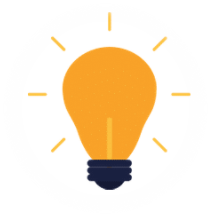 Ai nhanh trí hơn?
Những hình ảnh dưới đây khiến em liên tưởng đến thời đại nào?
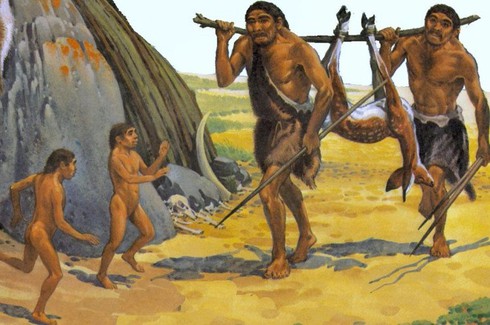 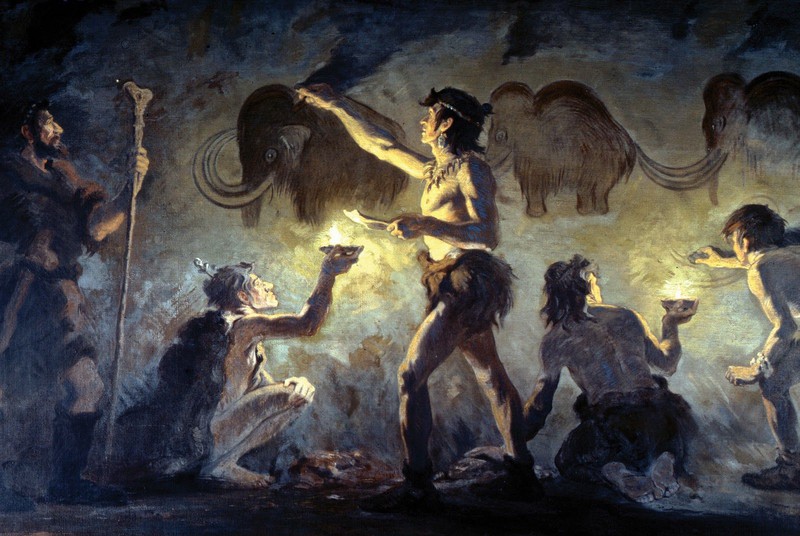 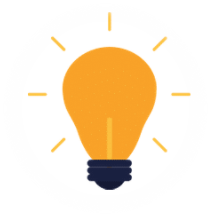 Ai nhanh trí hơn?
Những hình ảnh dưới đây khiến em liên tưởng đến thời đại nào?
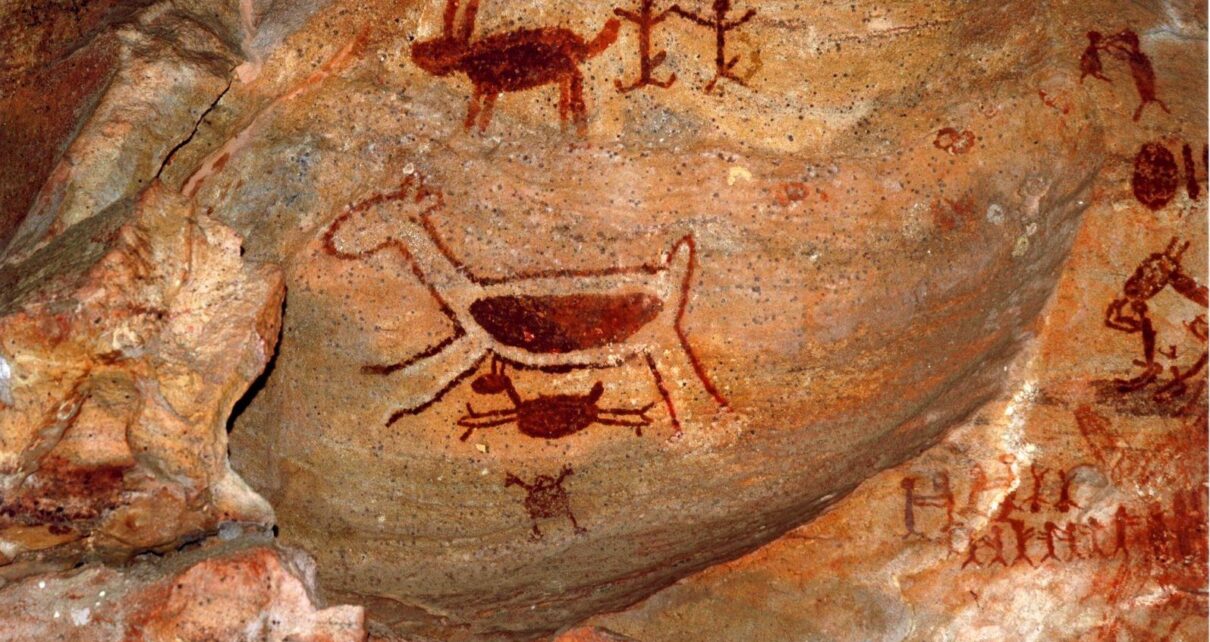 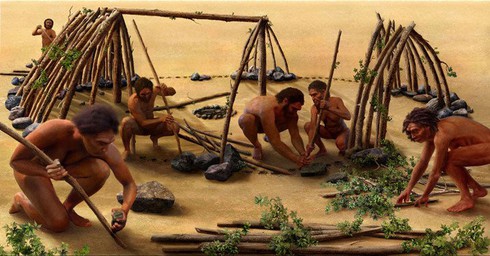 Đáp án: 
THỜI KÌ TIỀN SỬ
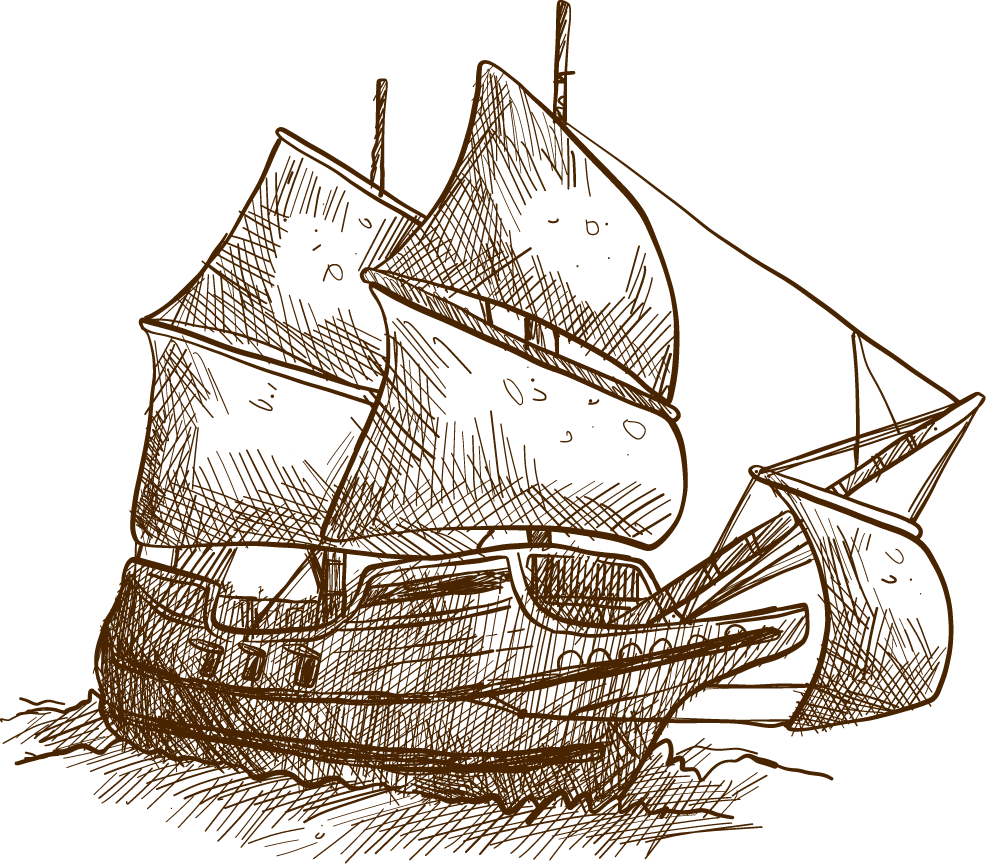 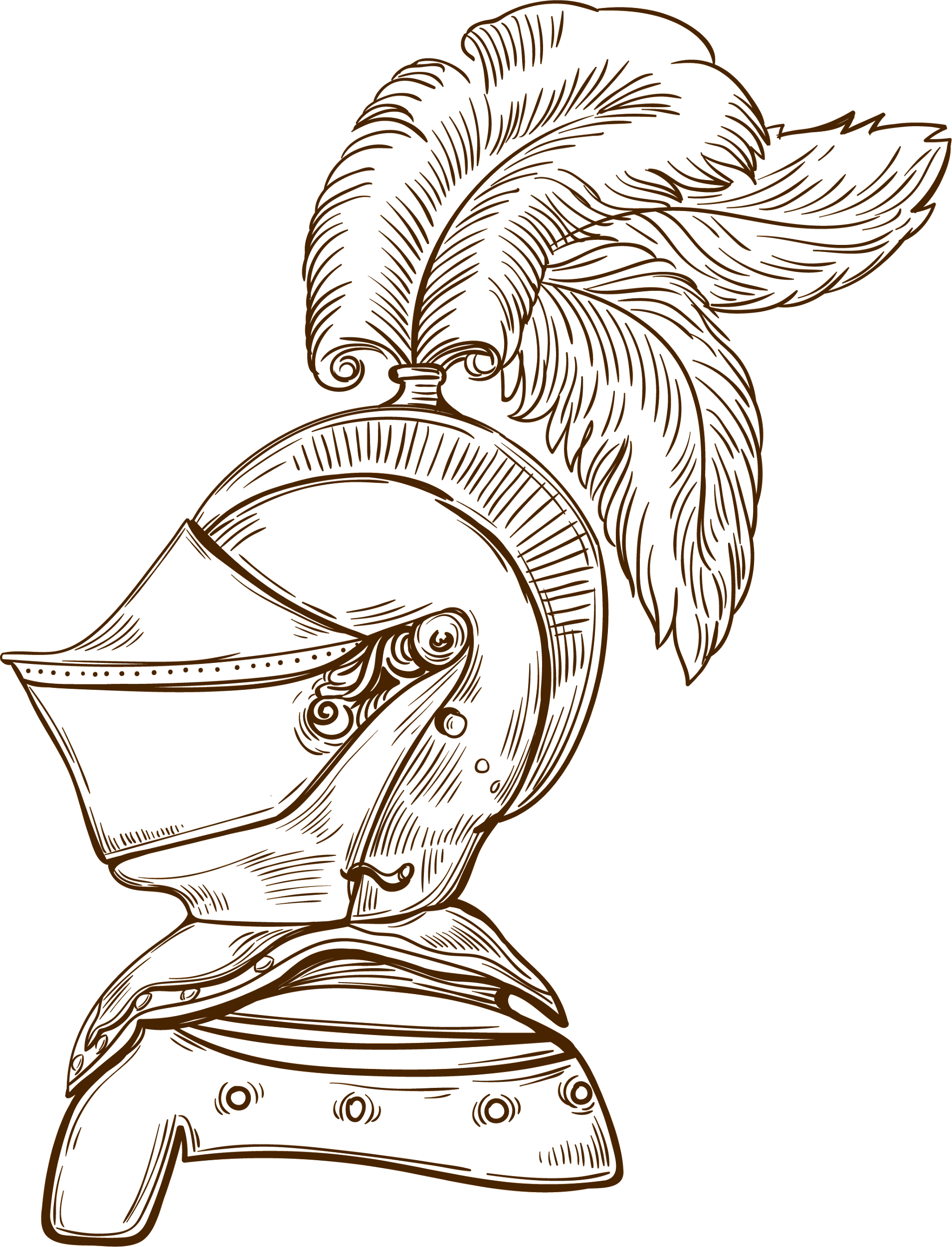 Chủ đề 4: MĨ THUẬT THỜI KÌ TIỀN SỬ
BÀI 7: MĨ THUẬT THẾ GIỚI THỜI KÌ TIỀN SỬ (2 Tiết)
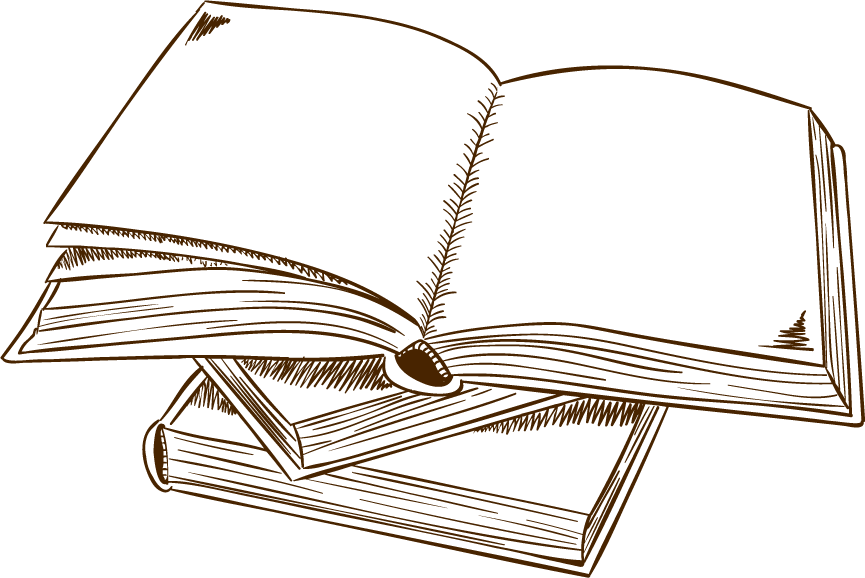 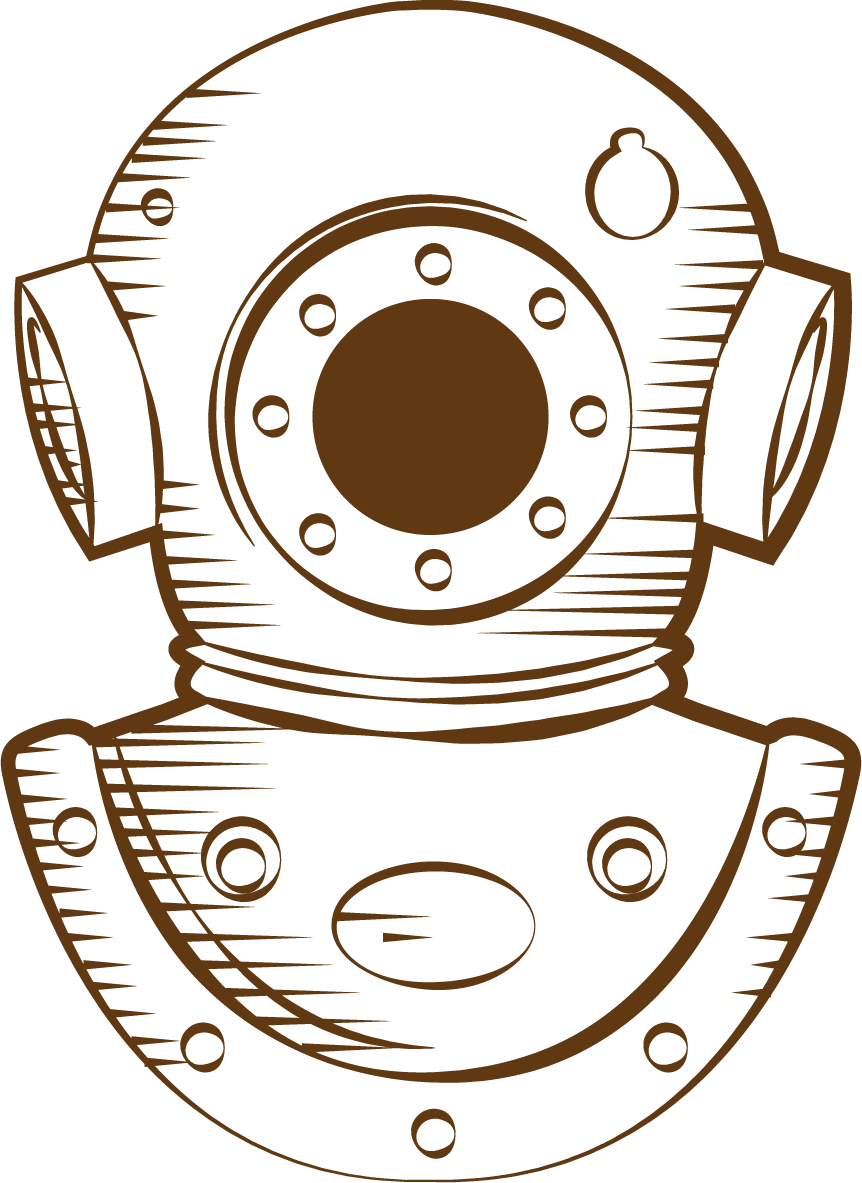 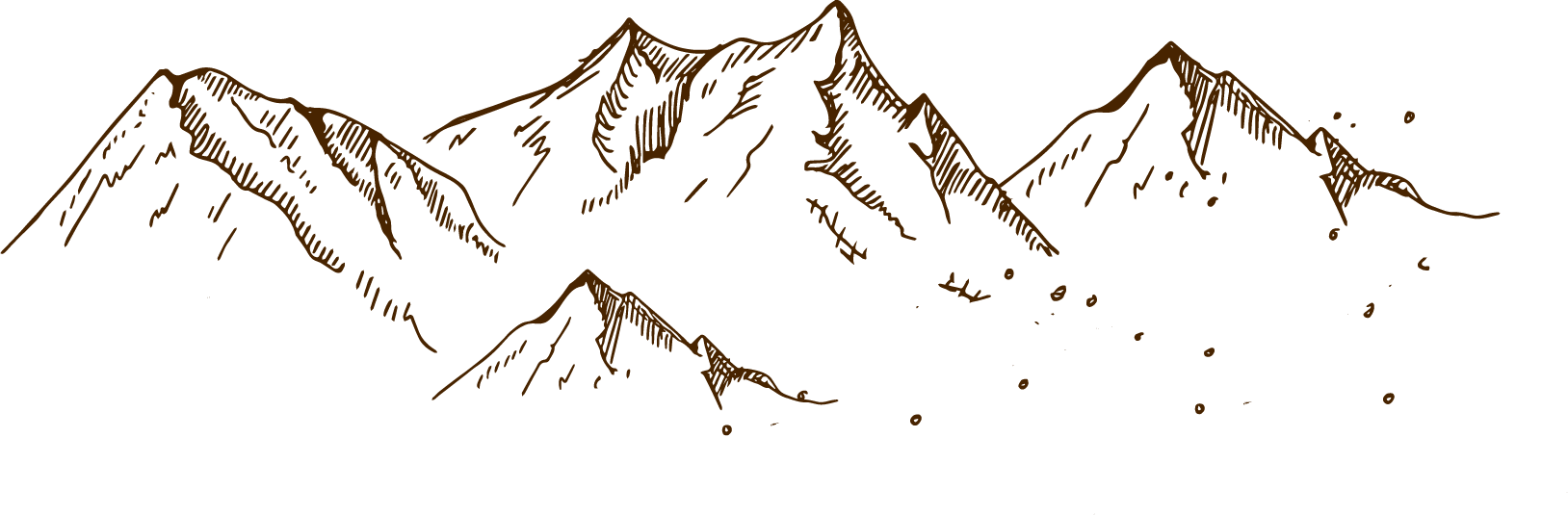 NỘI DUNG BÀI HỌC
01
03
Quan sát
Thảo luận
04
02
Thể hiện
Vận dụng
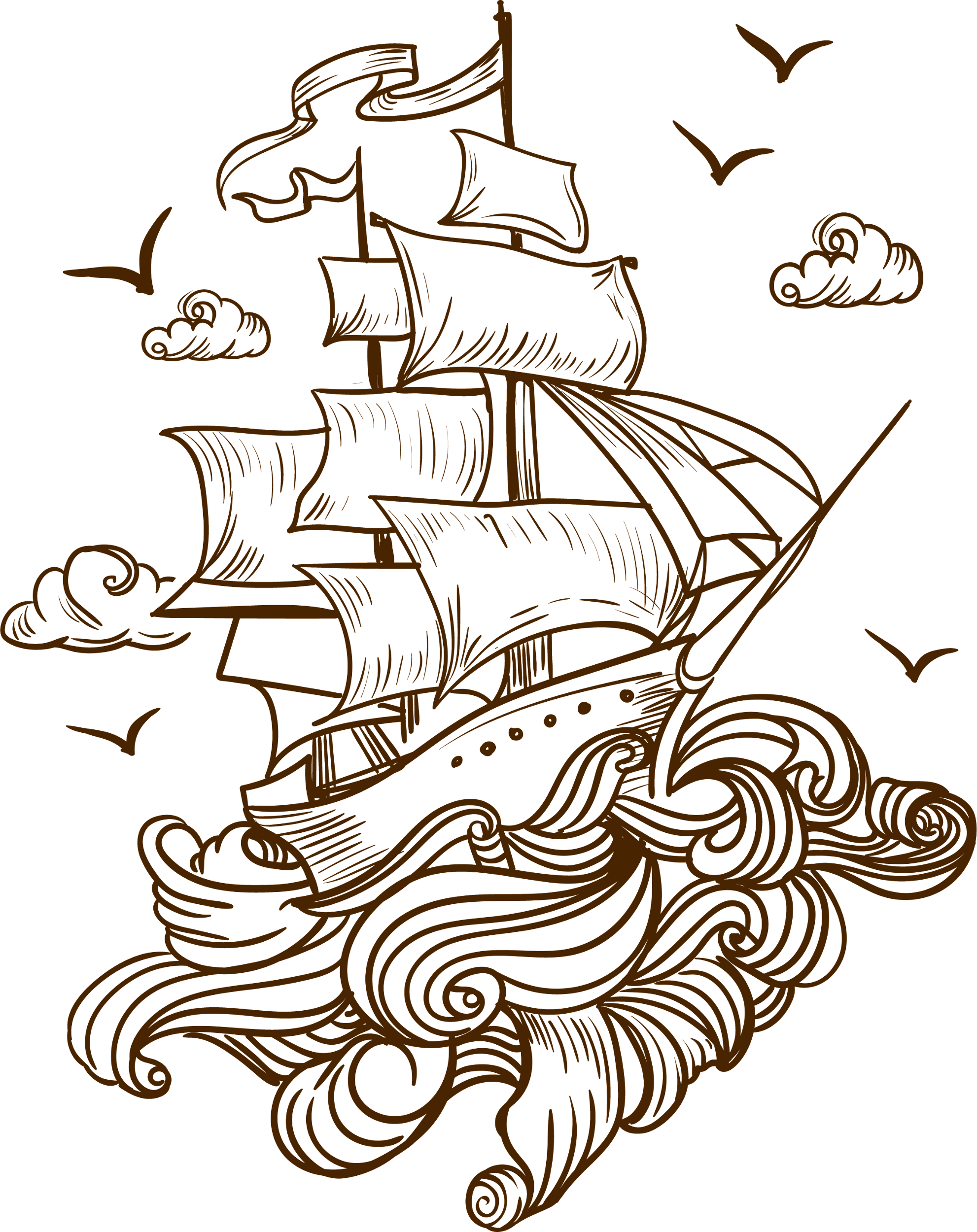 1. QUAN SÁT
Thời kì tiền sử là thuật ngữ thường được dùng để mô tả các thời kì bắt đầu có sự sống trên Trái Đắt, từ thời đại đồ đá cho đến khi xuất hiện các nền văn minh. Những thông tin mà chúng ta biết về mĩ thuật thời kì này chủ yếu là qua hiện vật tìm được của ngành Khảo cổ học.
Quan sát tranh hang động và khắc trên đá thời kì tiền sử trang 32, 33 SGK
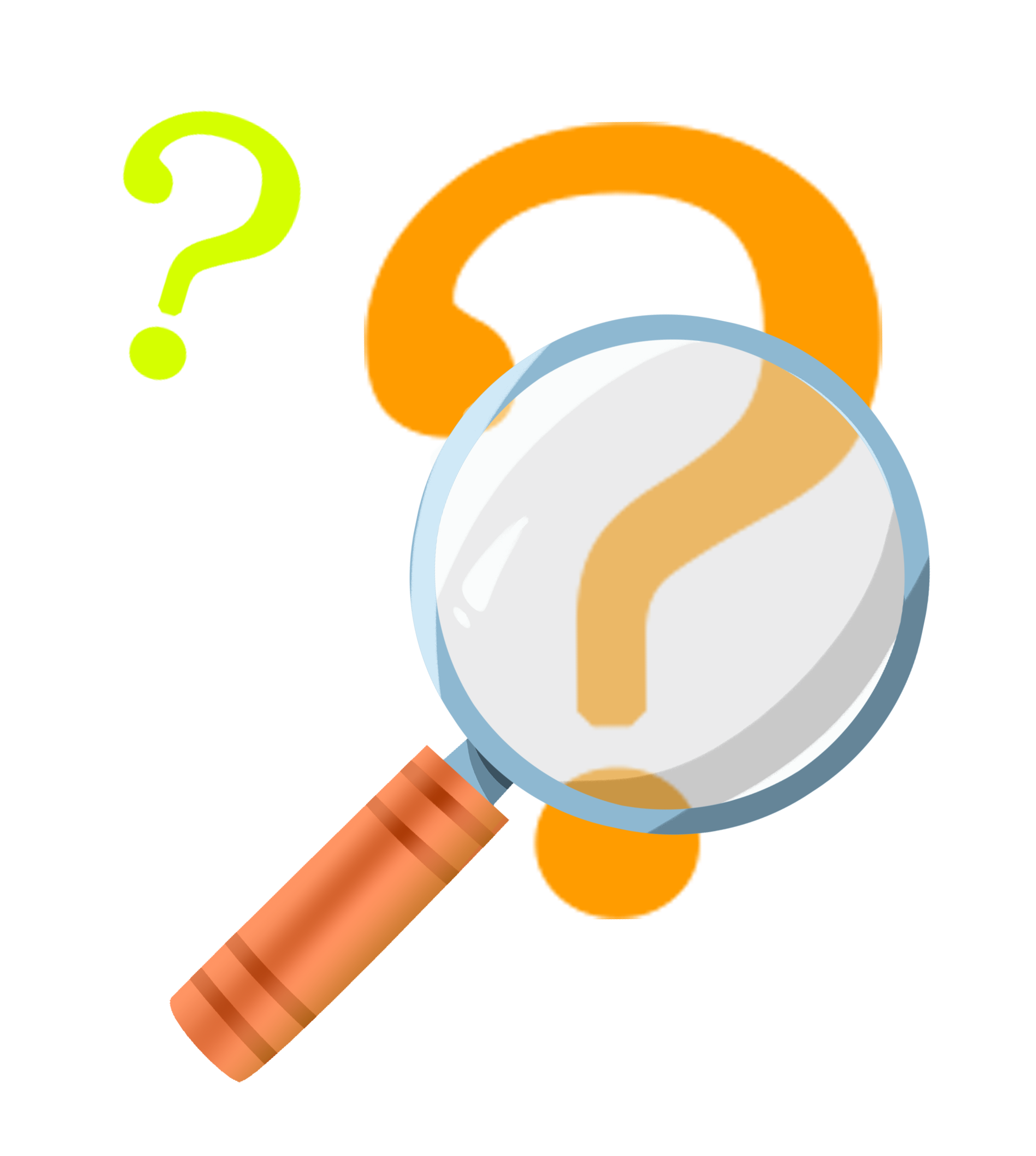 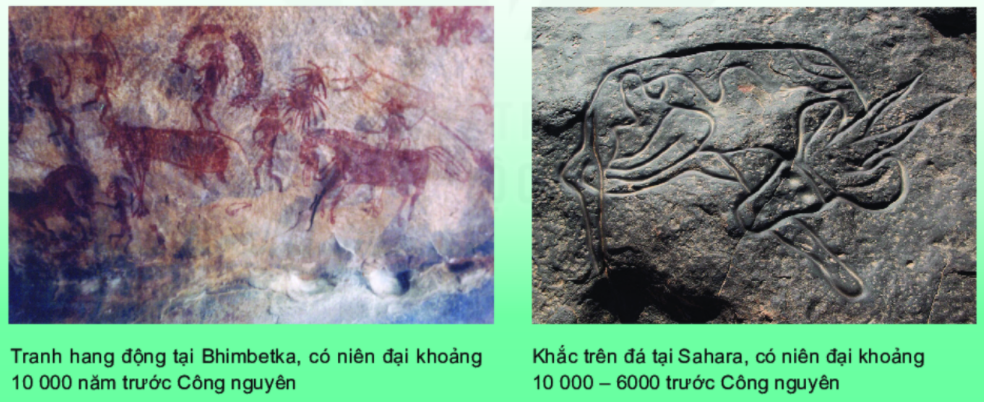 Quan sát tranh hang động và khắc trên đá thời kì tiền sử trang 32, 33 SGK
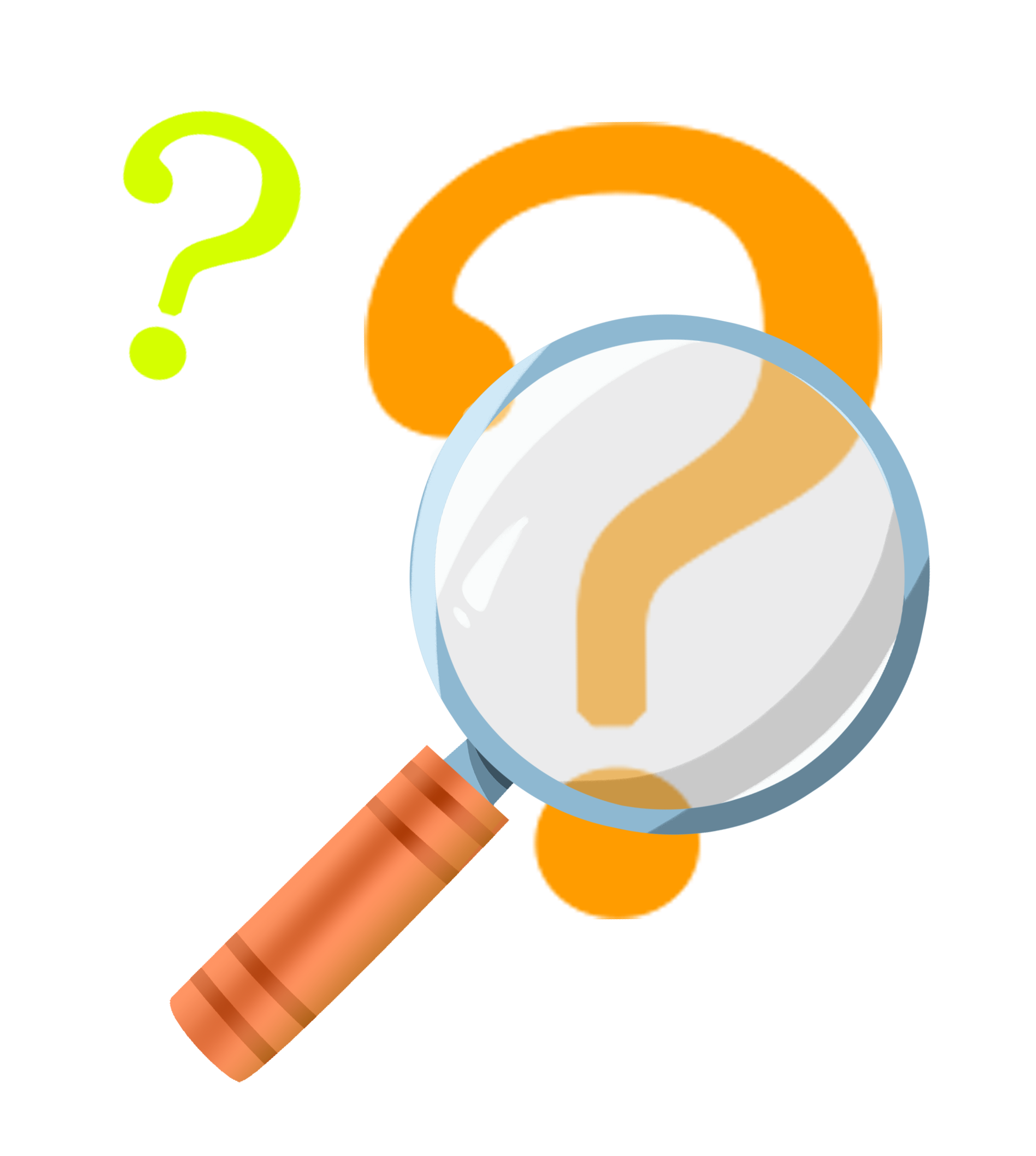 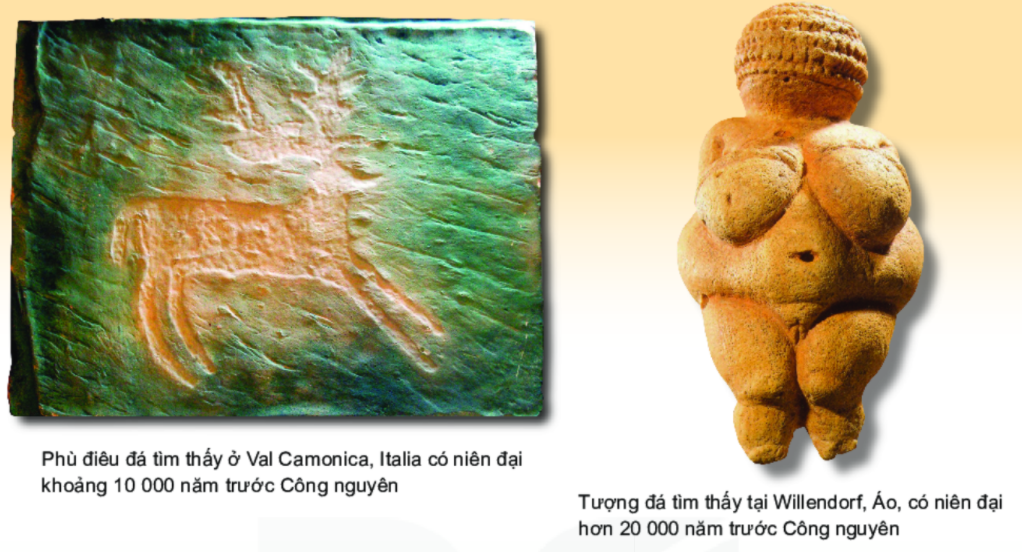 Dựa vào những hình ảnh vừa quan sát và cho biết:
+ Hình vẽ trong hang động và khắc trên đá thời kì tiên sử diễn tả những hình tượng gì?
+ Màu sắc trong tranh hang động như thế nào?
+ Những hình ảnh được thể hiện có đặc điểm gì?
+ Tượng đá tìm thấy tại Willendorƒ (Áo) có tạo hình thế nào?
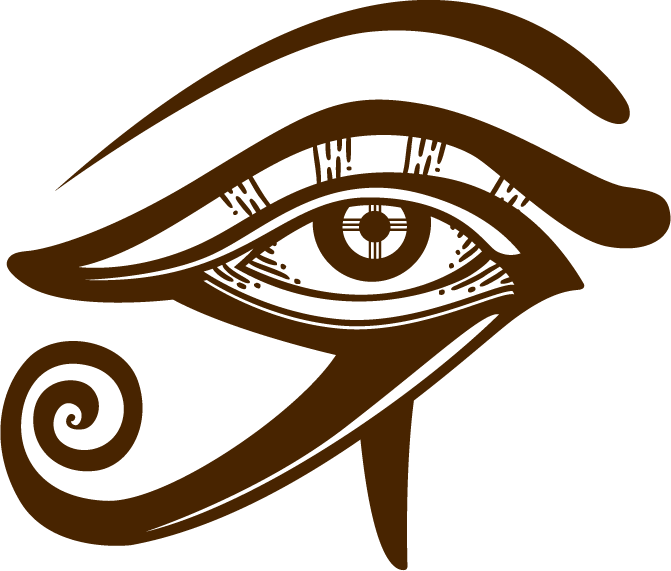 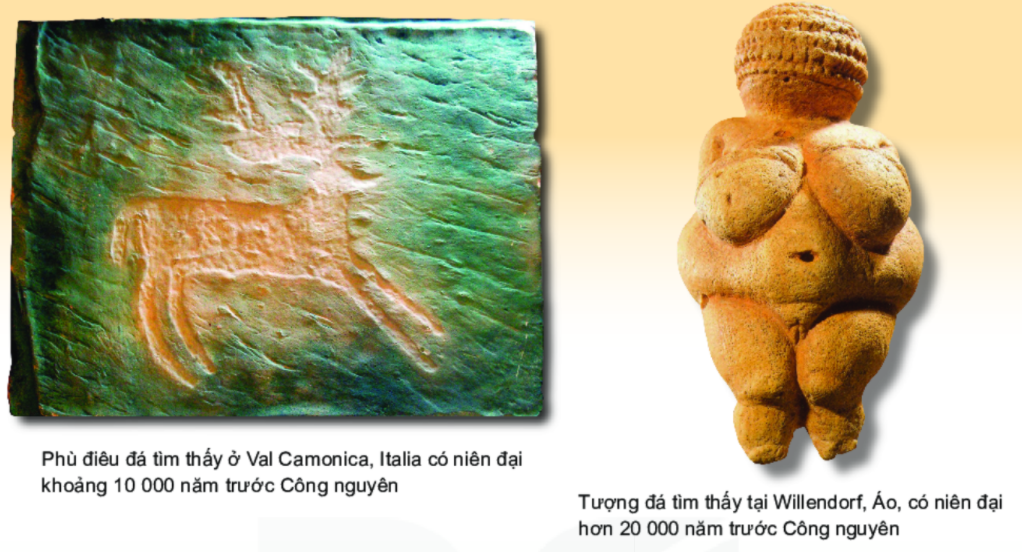 Quan sát phù điêu đá, tượng voi ma mút trang 33 SGK và trả lời câu hỏi:
Phù điêu ở Val Camonica, Italia khắc hình gì?
Tượng voi ma mút có niên đại năm bao nhiêu?
Em có cảm nhận gì về hình những bàn tay trên đá được tìm thấy trong hang động cách đây hơn 10.000 năm?
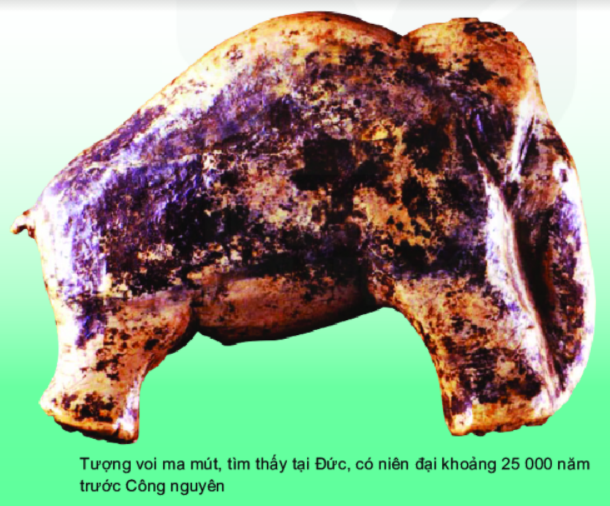 KẾT LUẬN
Hình vẽ trong hang động và khắc trên đá thời kì tiền sử diễn tả những hình tượng các con  vật.
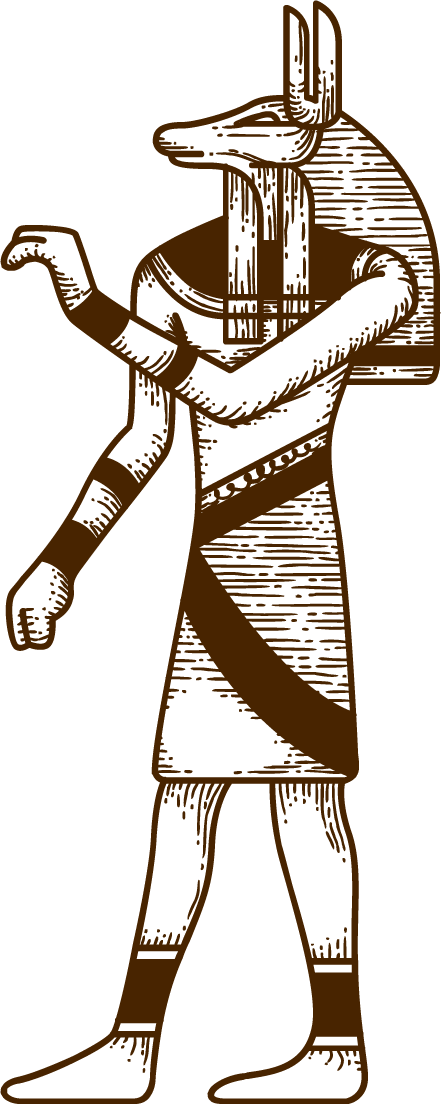 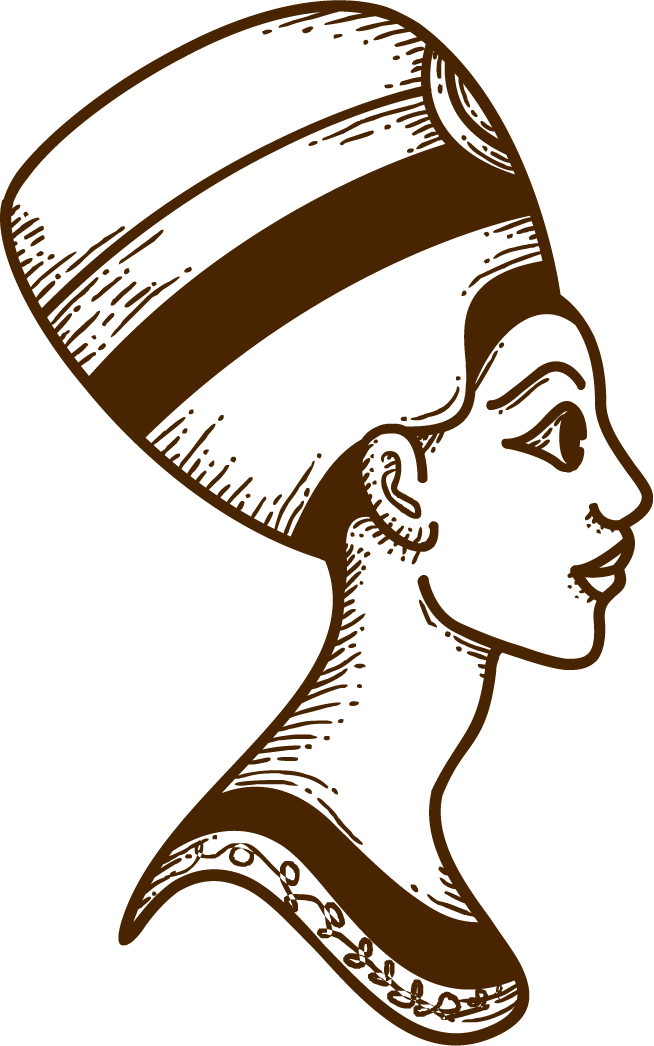 Màu sắc trong tranh hang động có màu đỏ và trắng, thỉnh thoảng có màu xanh lá và vàng.
Một số hình ảnh nghệ thuật tạo hình thời kì tiền sử
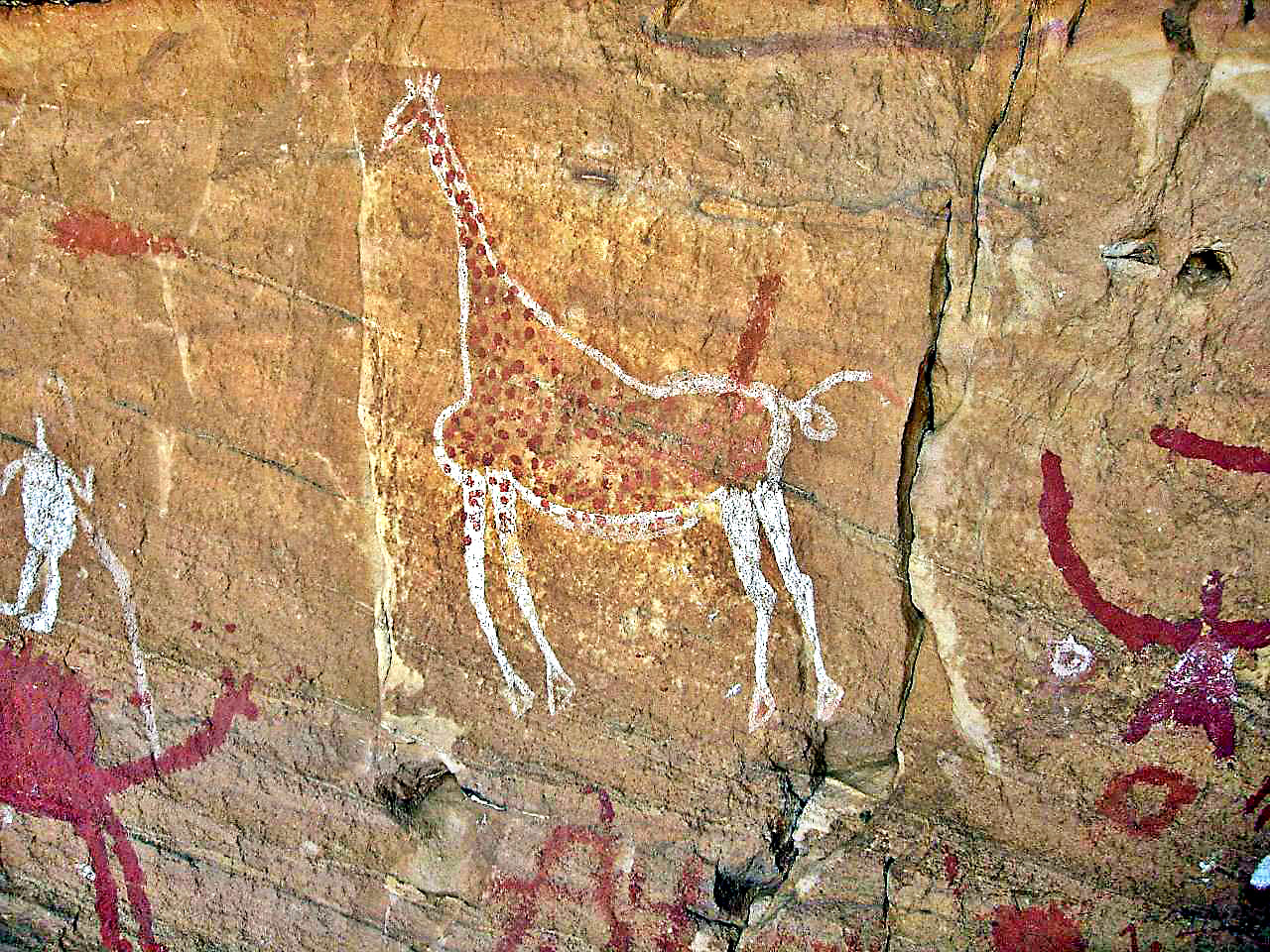 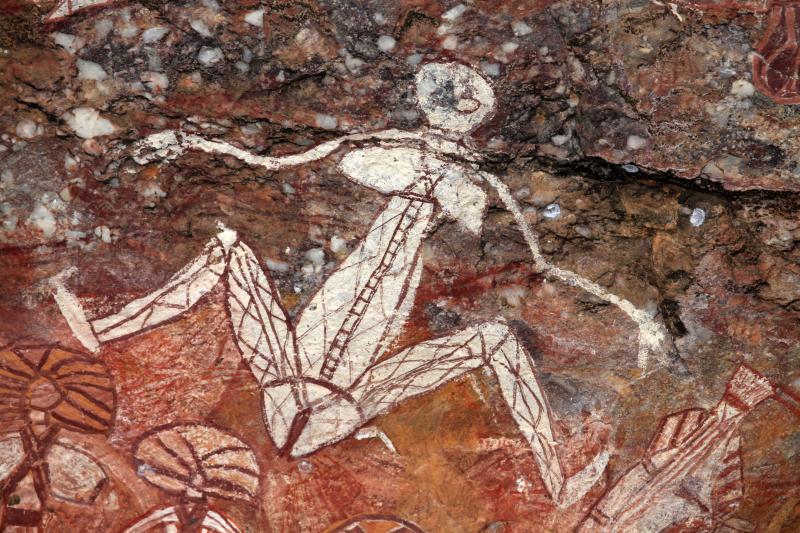 Hình vẽ Tadrat Acacus
Hình vẽ Kakadu Rock
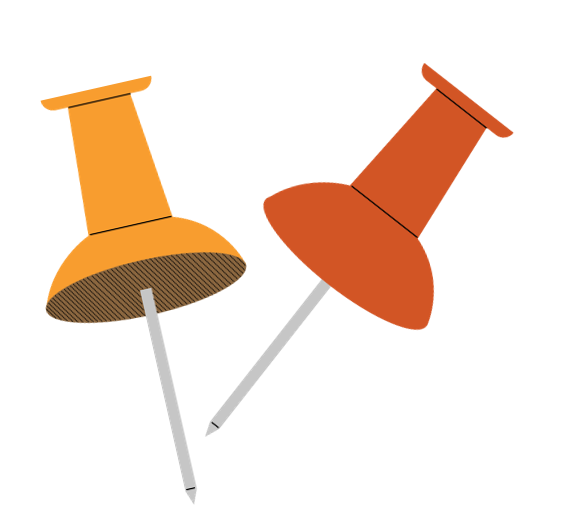 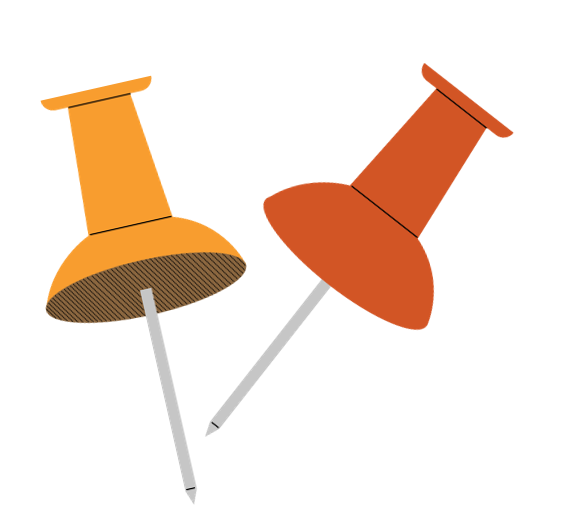 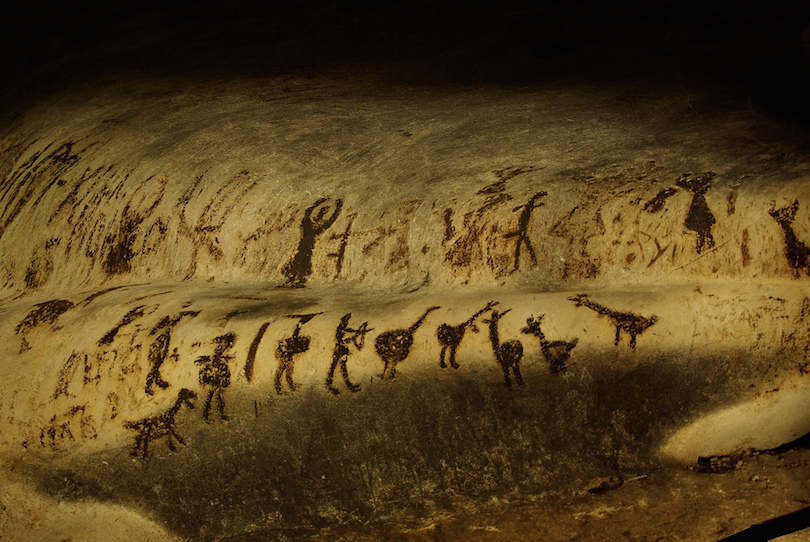 Hình vẽ ở hang Magura (Bulgaria)
2. THỂ HIỆN
Dựa vào hình ảnh các bước thiết kế một chiếc ống đựng bút có sử dụng hình ảnh từ di sản mĩ thuật thế giới thời kì tiền sử trang 34 SGK, em hãy cho biết các bước để thực hiện sản phẩm này?
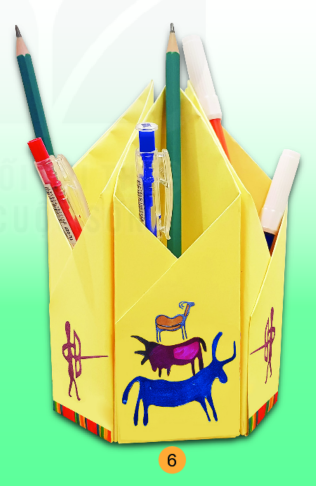 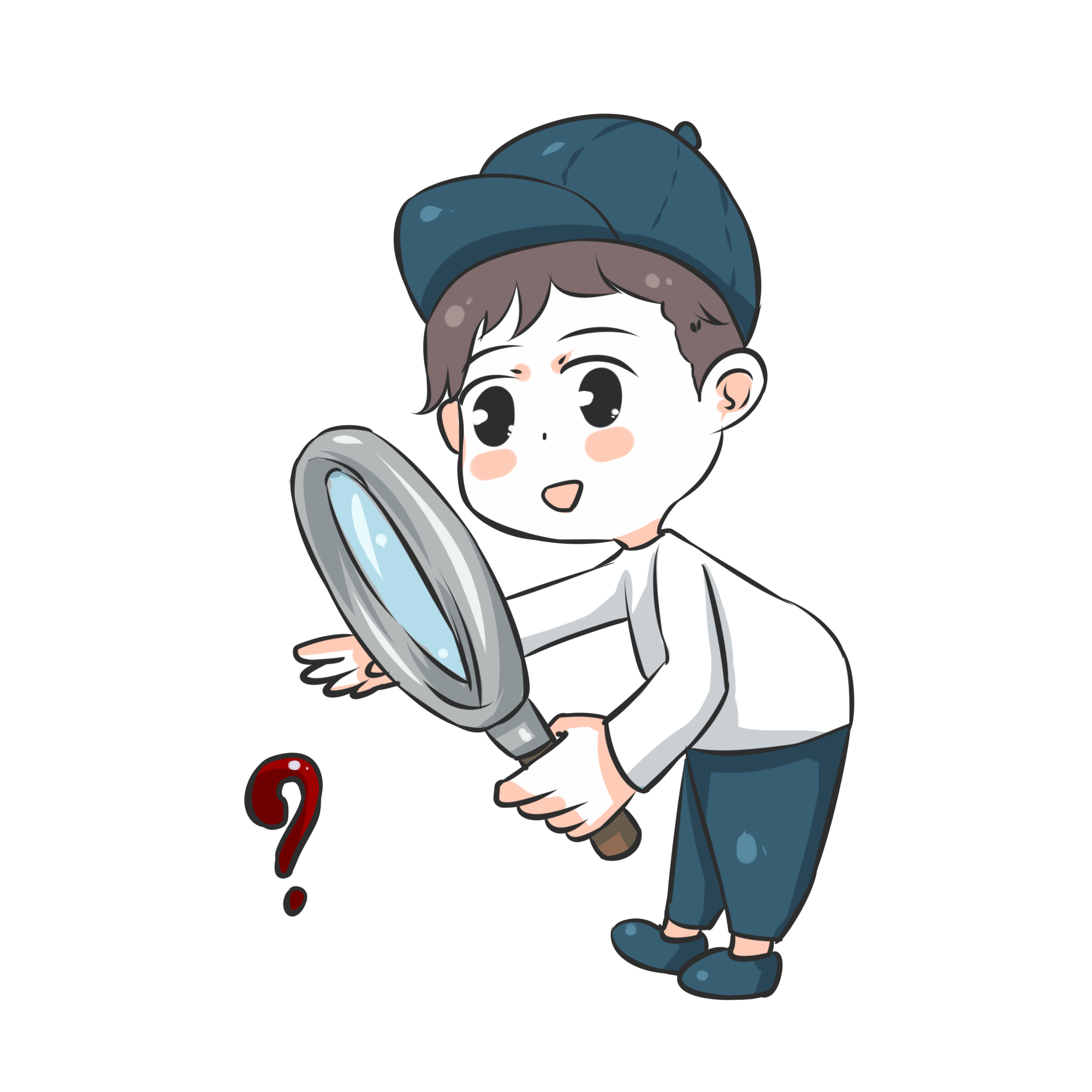 Các bước thực hiện một chiếc ống đựng bút có sử dụng hình ảnh từ di sản mĩ thuật thế giới thời kì tiền sử để trang trí:
01
02
03
04
Gấp đôi nửa trên tờ giấy theo chiều dọc
Dán hai phần đã gấp vào nhau
Gấp đôi nửa còn lại theo chiều ngang
Gấp hai bên vào giữa
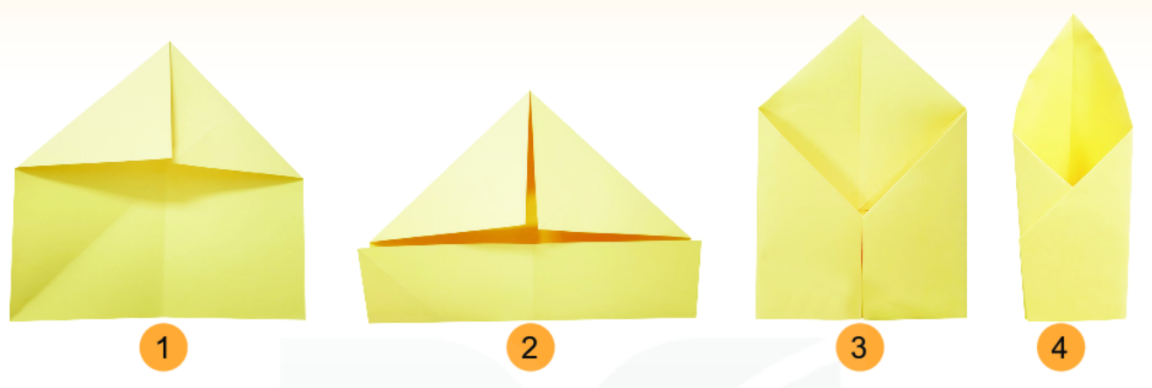 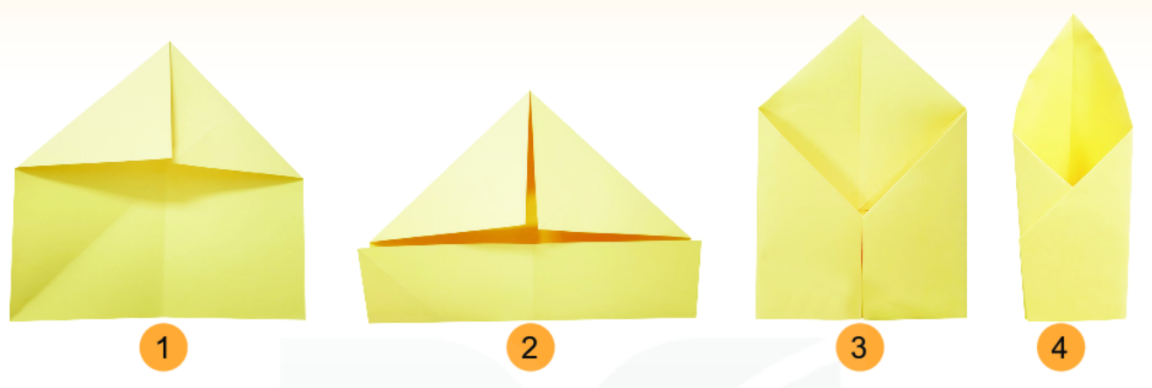 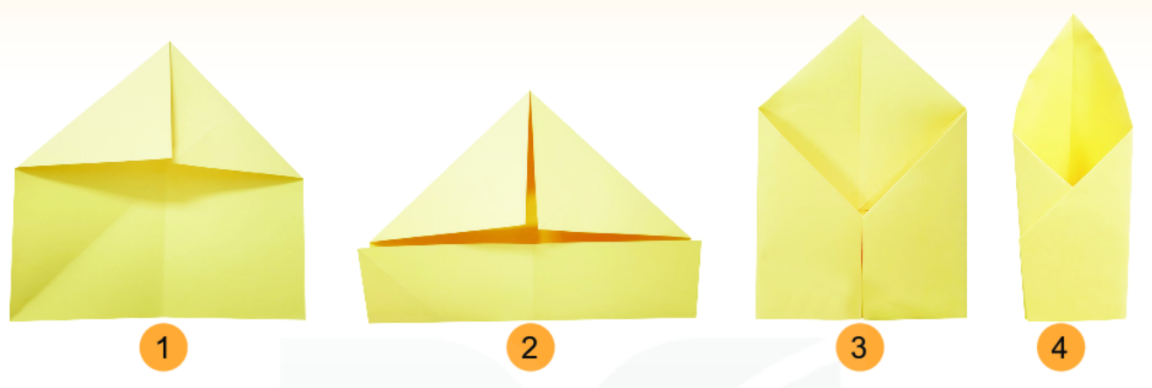 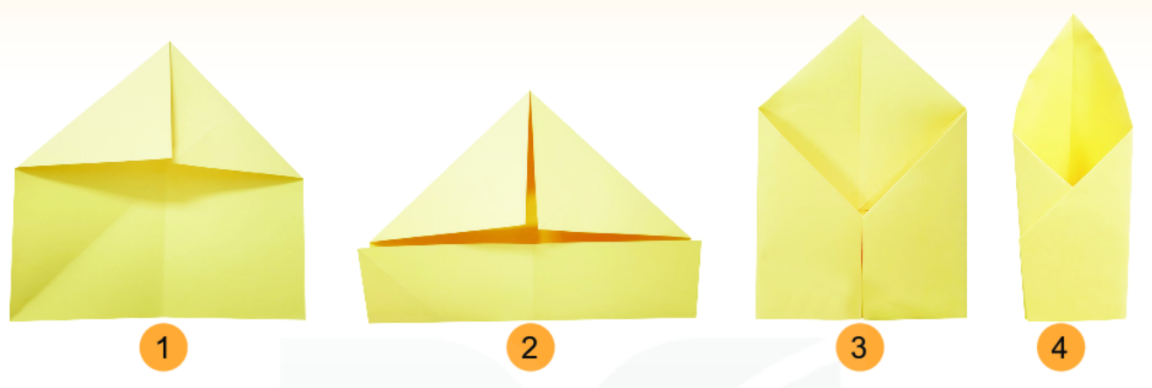 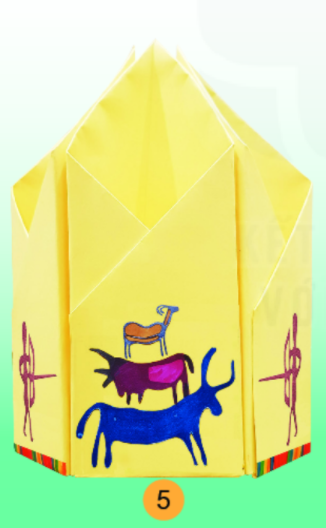 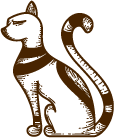 Làm 5 phần như bước 4, ghép lại và trang trí hộp bút.
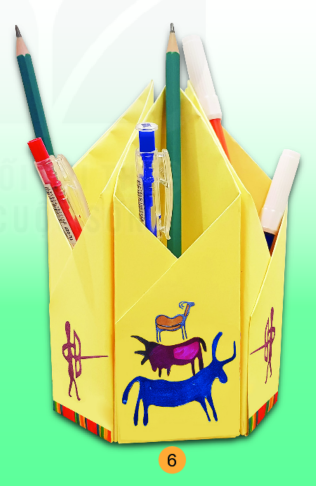 05
Hoàn thiện và sử dụng sản phẩm.
06
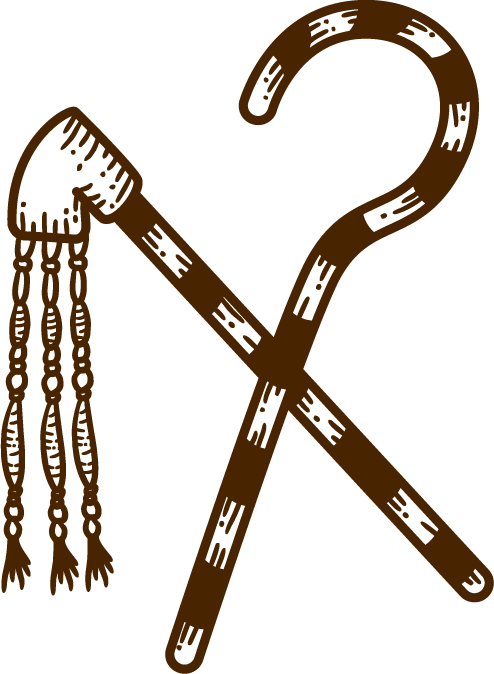 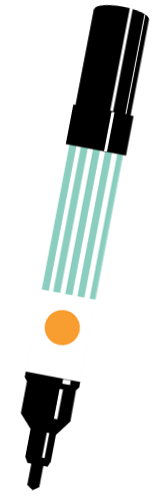 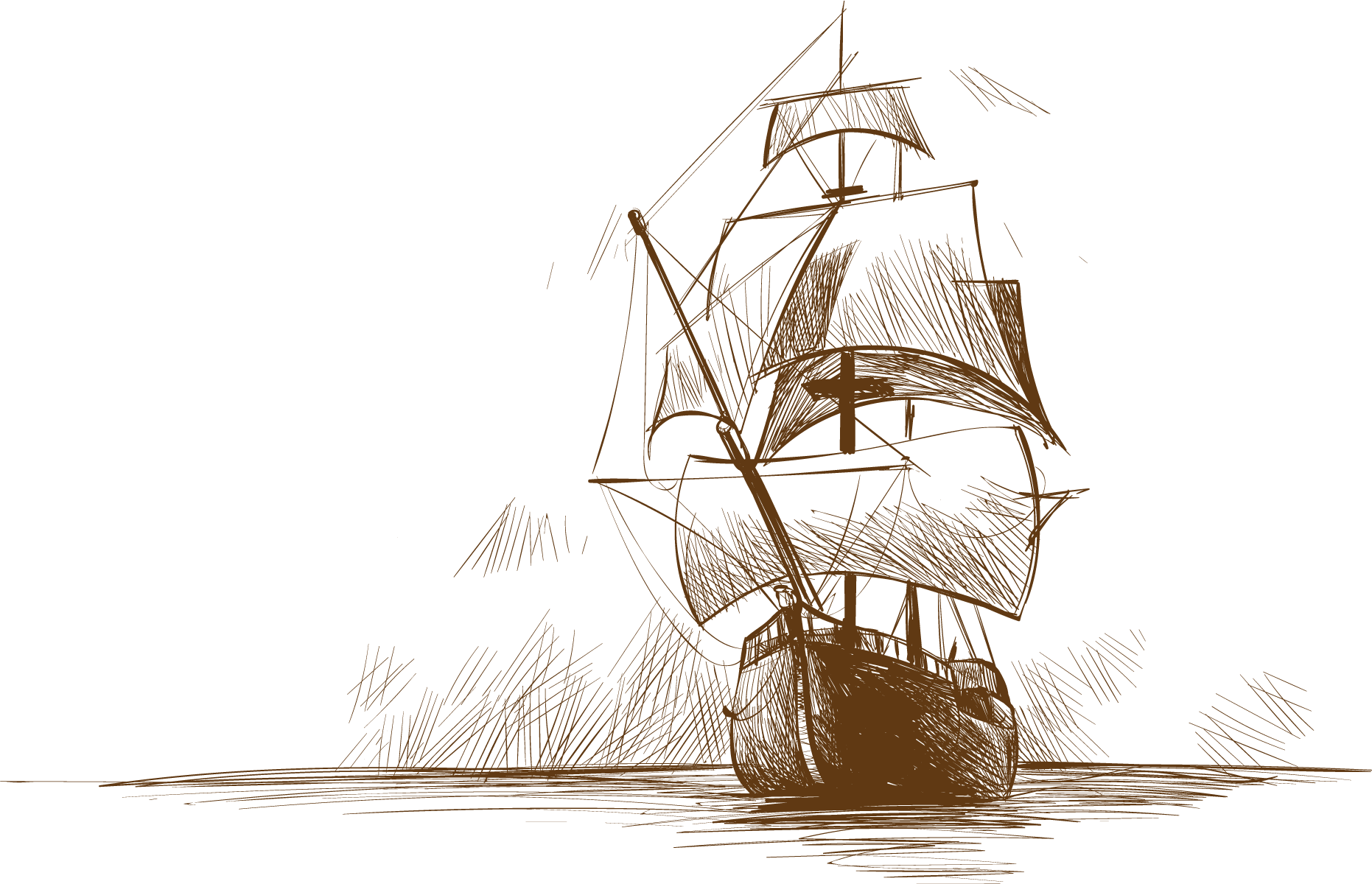 Em hãy mô phỏng một di sản mĩ thuật thế giới thời kì tiền sử bằng hình vẽ hoặc đất nặn.
Một số sản phẩm mĩ thuật mô phỏng di sản mĩ thuật thế giới thời kì cổ đại của học sinh
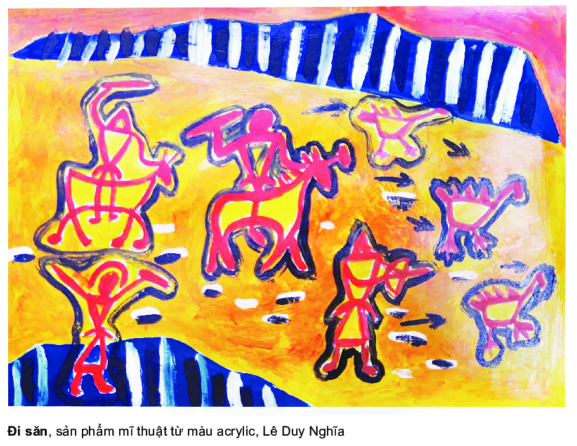 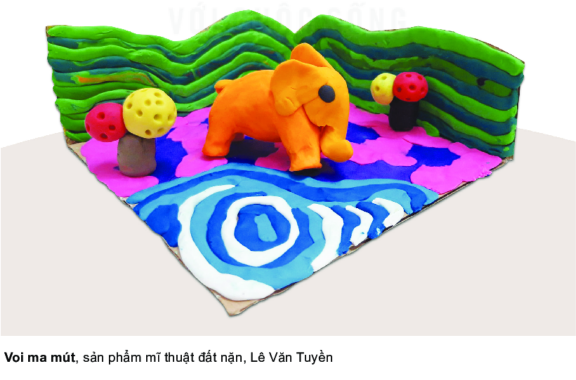 3. THẢO LUẬN
Hoạt động theo cặp và tìm hiểu nội dung các câu hỏi trong SGK trang 36:
+ Những đối tượng được thể hiện ở di sản mĩ thuật thế giới thời kì tiền sử là gì?
+ Kể tên một số di sản mĩ thuật thế giới thời kì tiền sử.
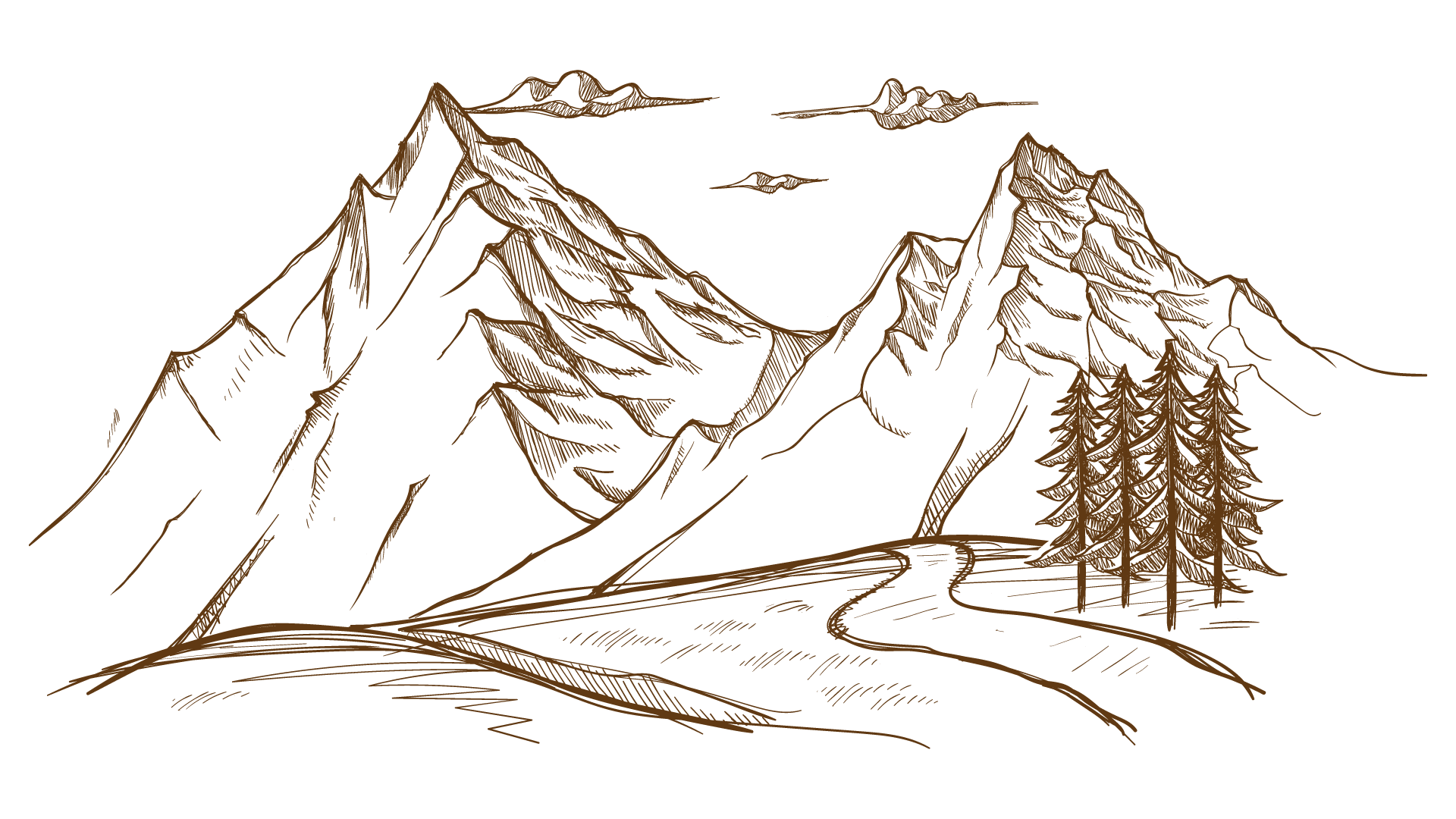 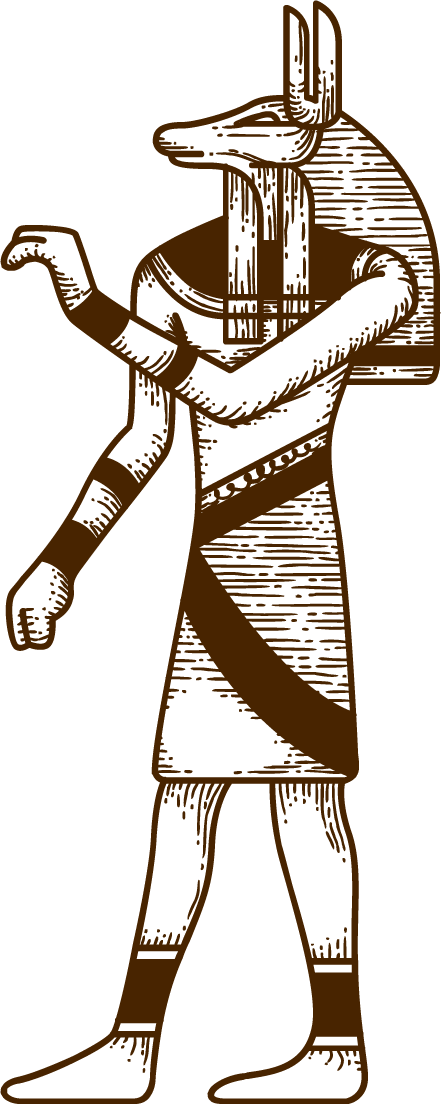 Trưng bày sản phẩm trước lớp.
Cảm nhận, phân tích được vẻ đẹp trên sản phẩm mĩ thuật của cá nhân và các bạn.
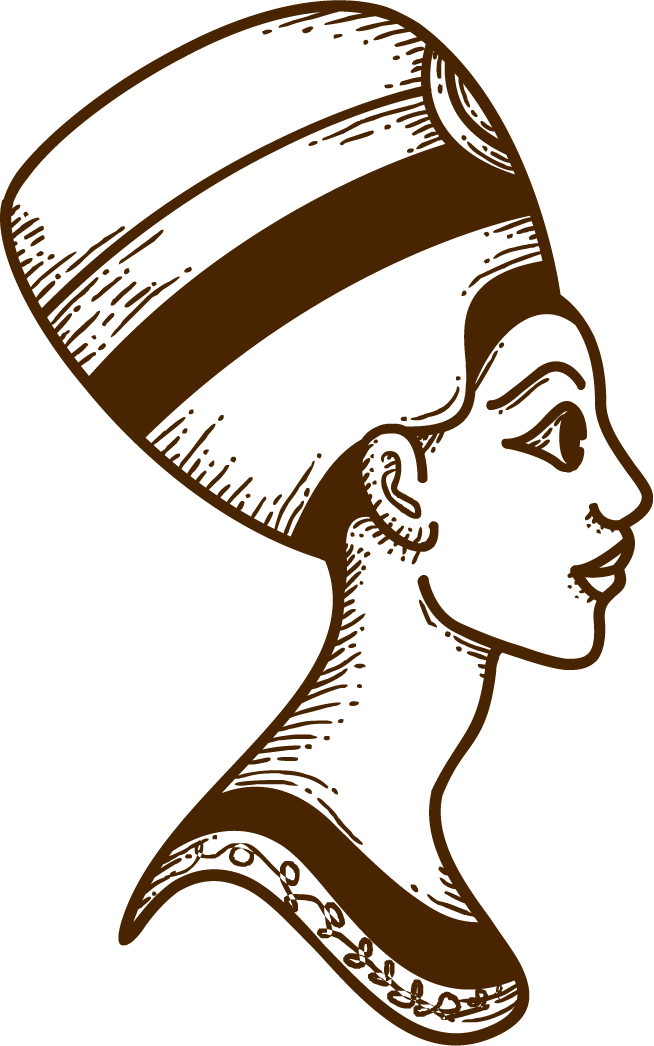 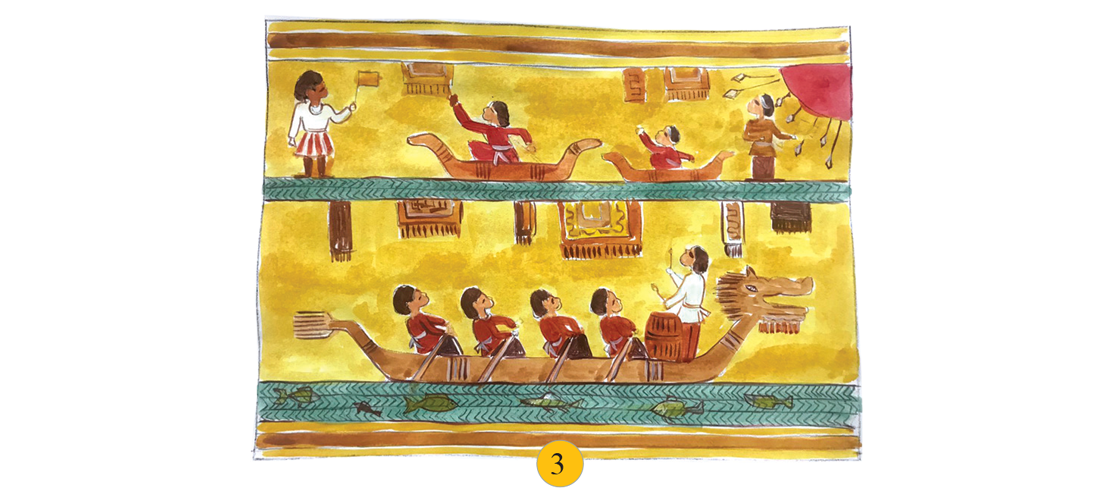 4. VẬN DỤNG
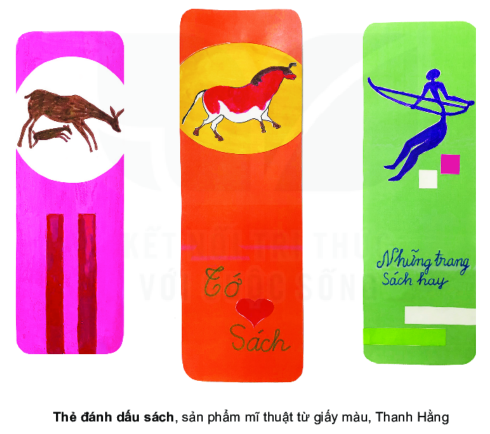 Em hãy sử dụng hoa văn, tạo hình của mĩ thuật thế giới thời kì tiền sử để trang trí thẻ đánh dấu sách.
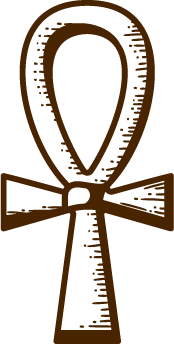 Em có biết?
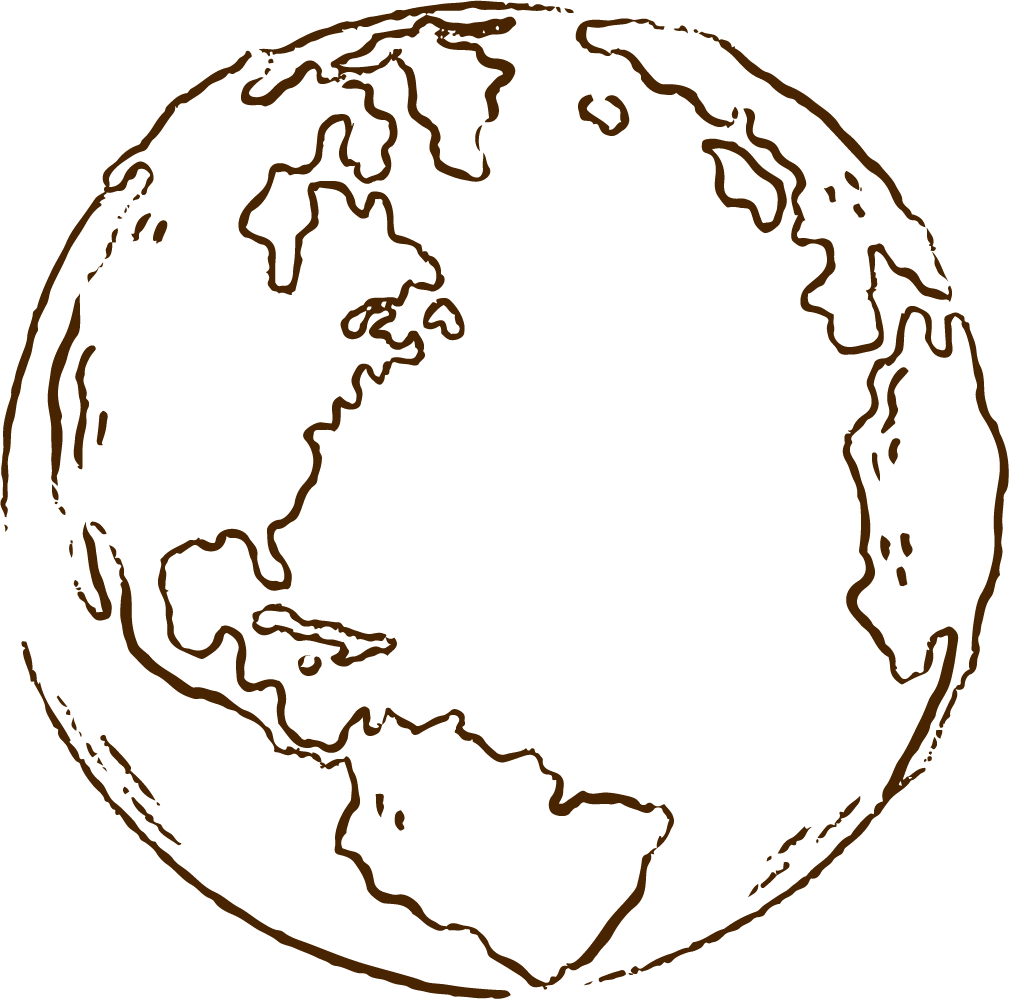 Mĩ thuật thời kì tiền sử diễn tả đối tượng một cách sống động thông qua tạo hình đơn giản, có tính cách điệu.
Các bức vẽ trên đá thường được thể hiện bằng những đường nét đơn giản, có tính trang trí và đôi khi sử dụng các kĩ thuật chấm nối để tạo nét.
Em có biết?
Tượng thời kì này thường có dạng khối nổi, khối động; nhiều bức tượng được đẽo gọt rõ nét, thậm chí phóng đại một số chi tiết thể hiện quan niệm của người phong thủy về sức mạnh của đối tượng cần thể hiện.
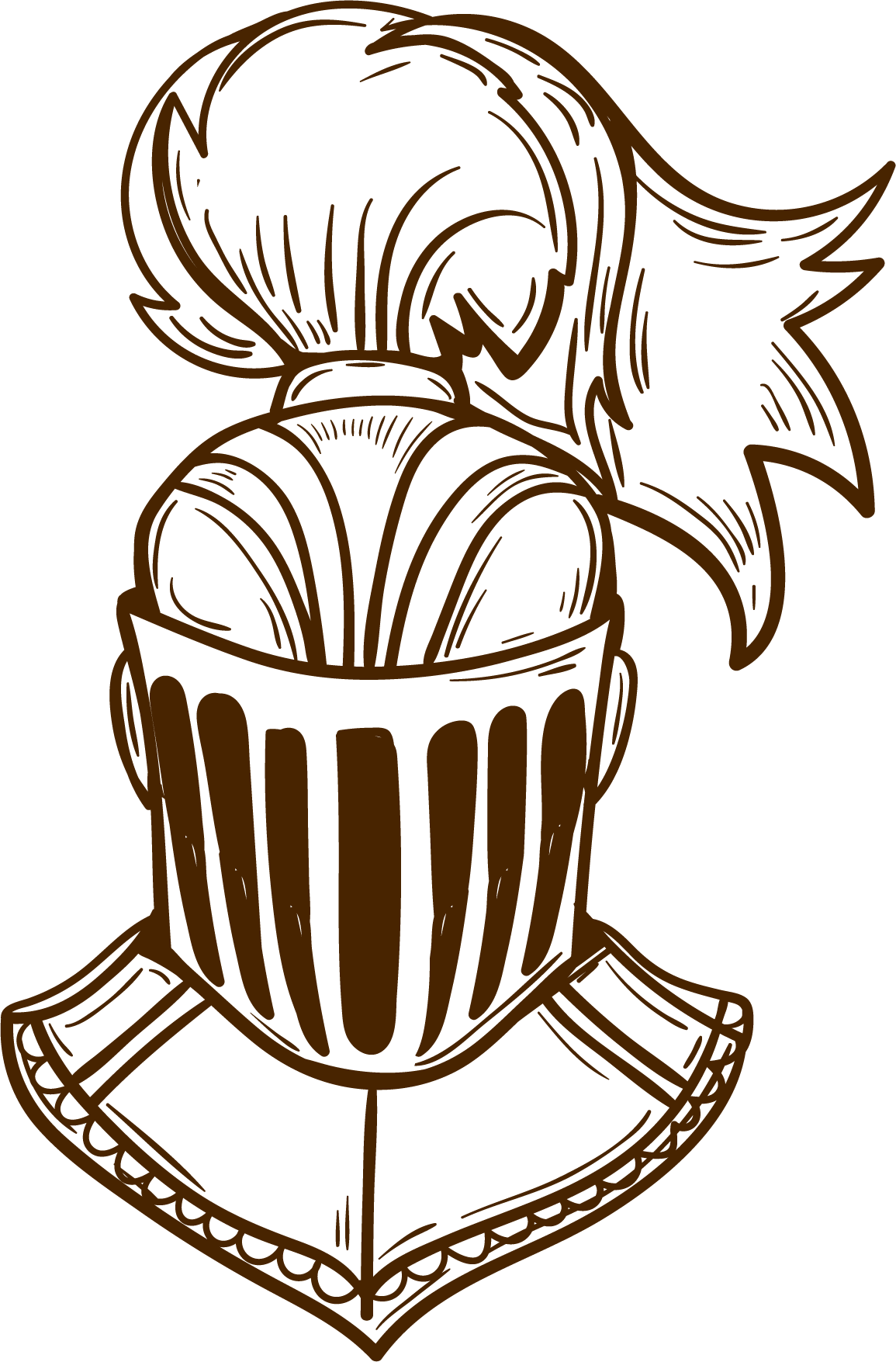 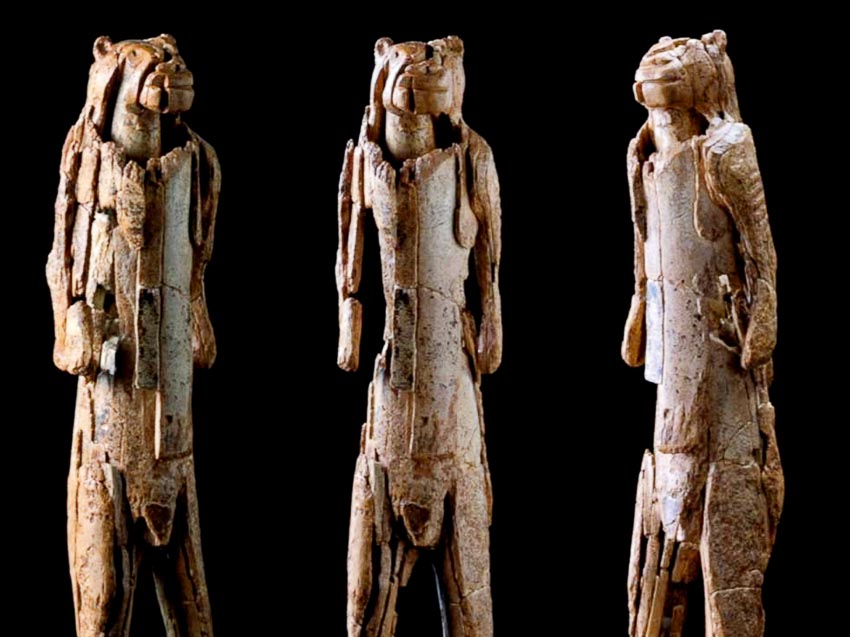 Một số bức tượng thời tiền sử
Tượng người – sư tử ở động Hohlenstein, Swabian Jura, Tây Nam Đức, 40.000 năm tuổi
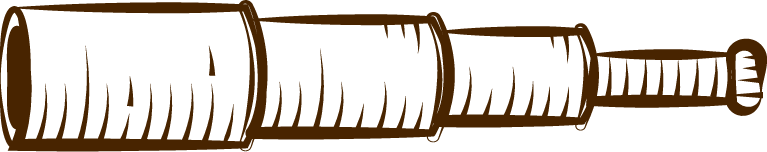 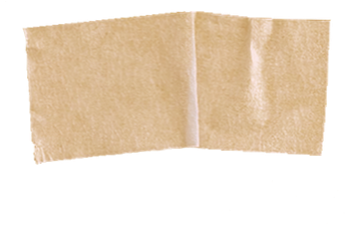 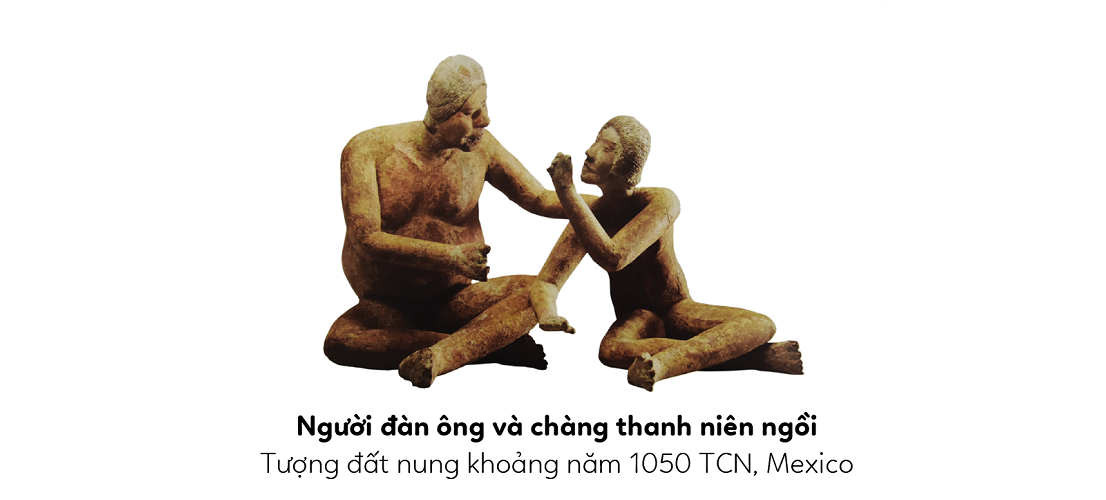 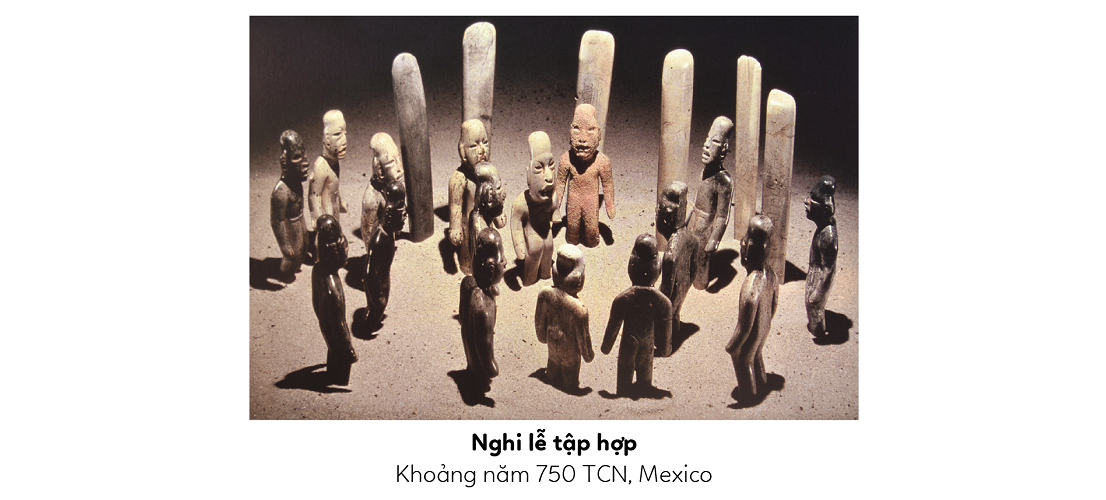 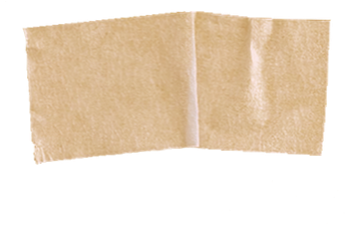 HƯỚNG DẪN VỀ NHÀ
01
02
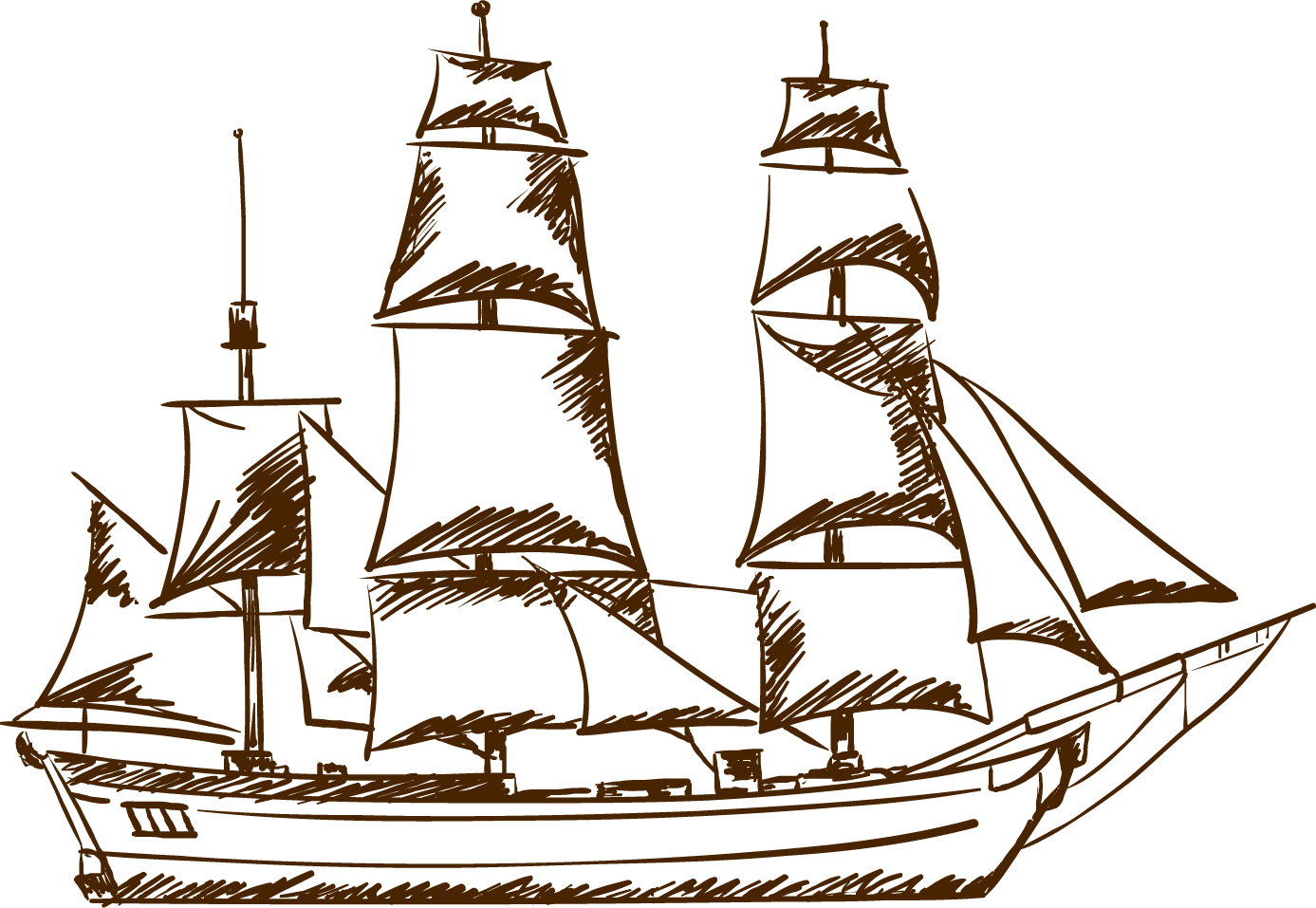 Chuẩn bị đồ dùng học tập cho bài 8.
Đọc trước bài 8 SGK Mĩ thuật 6.
CẢM ƠN CÁC EM 
ĐÃ LẮNG NGHE BÀI GIẢNG!
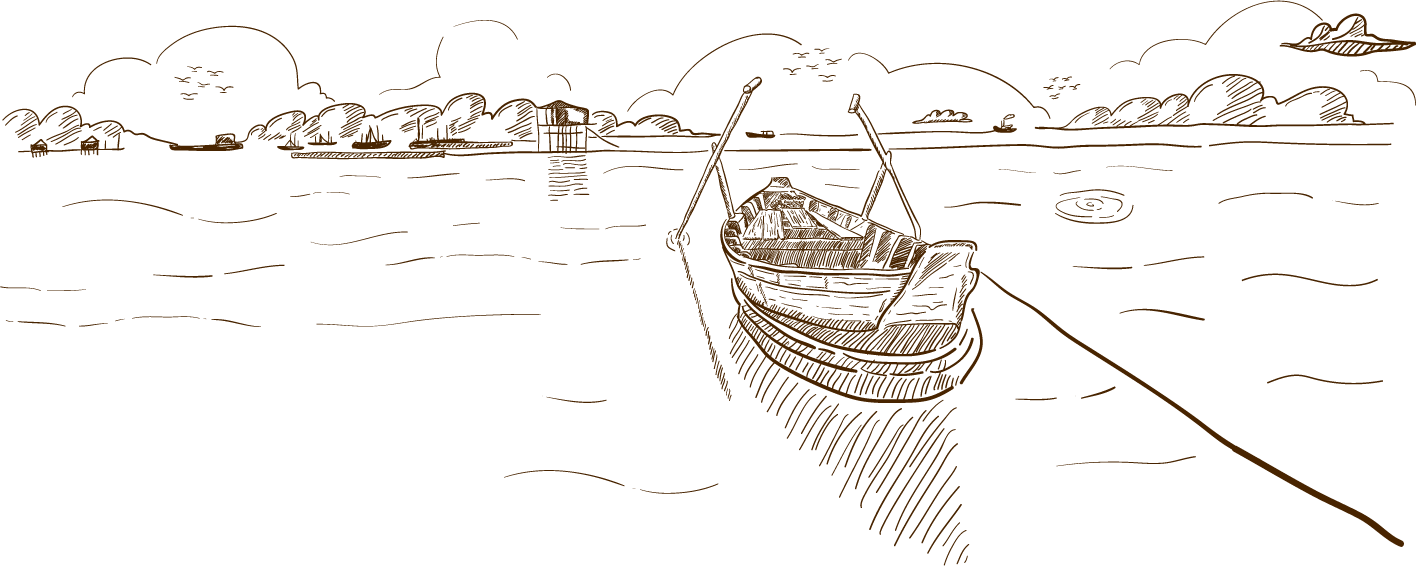